Аграрне право
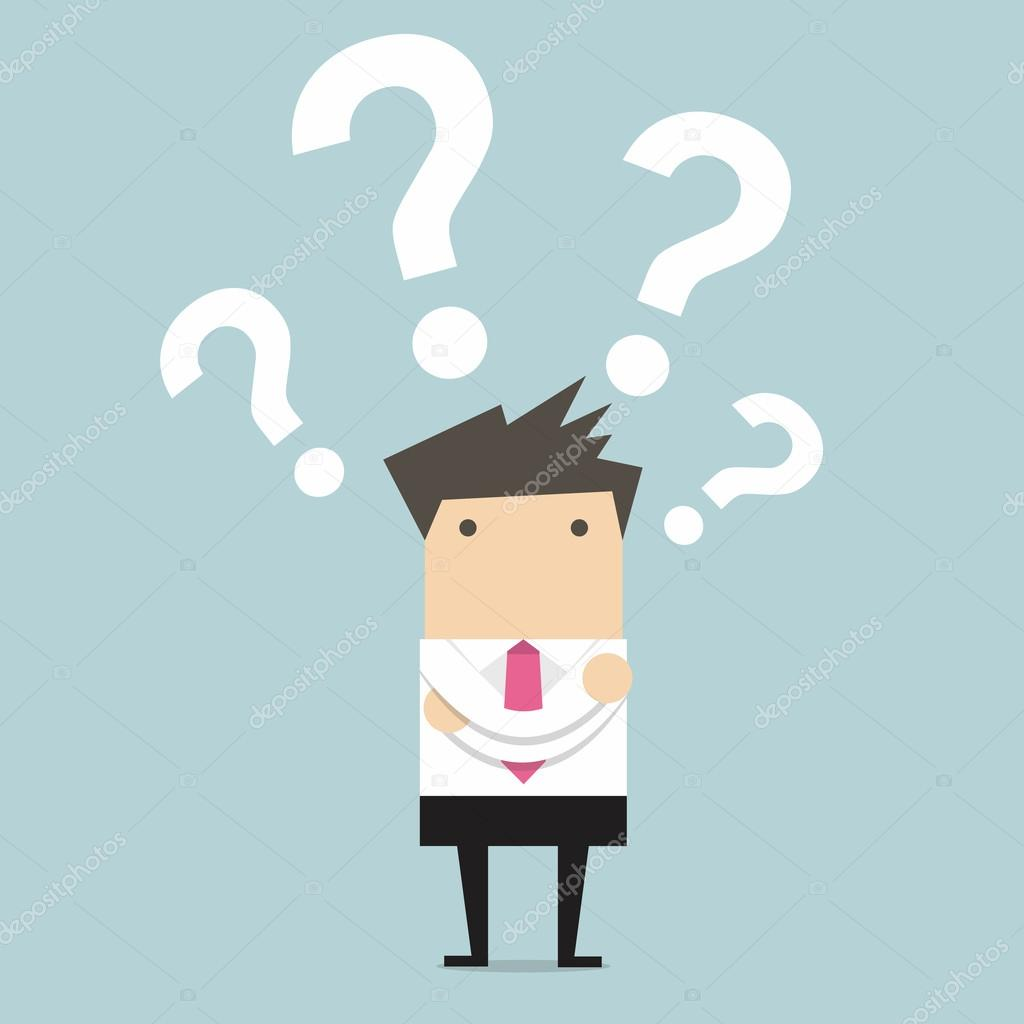 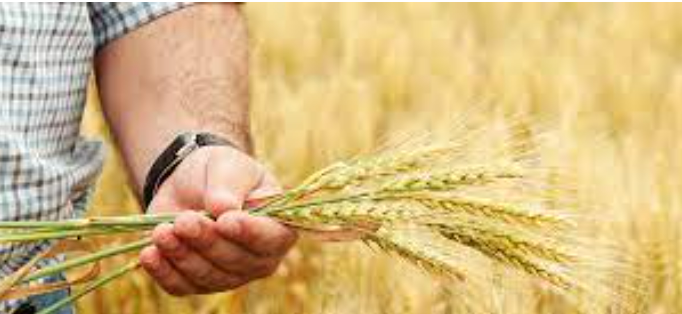 Економіко – правничий фаховий коледж ЗНУ
Освітня програма 
«правознавство»
Мета та завдання курсу:
Метою викладання навчальної дисципліни «Аграрне право» є оволодіння теорією і методологією аграрного права, вивчення законодавства у галузі використання, охорони та відтворення сільськогосподарських земель, формування у студентів здатності на практиці застосовувати здобутті знання з аграрного права для надання юридичної допомоги підприємствам i підприємцям, котрі працюють в аграрному секторі; сприяти формуванню правничого світогляду, правосвідомості та правової культури.
Компетентності:
У разі успішного завершення курсу здобувач освіти набуває програмні компетентності (з ОПП): 
ЗК1. Здатність реалізувати свої права і обов’язки як члена суспільства, усвідомлювати цінності громадянського (вільного демократичного) суспільства та необхідність його сталого розвитку, верховенства права, прав і свобод людини і громадянина в Україні.
ЗК2. Здатність зберігати та примножувати моральні, культурні, наукові цінності і досягнення суспільства на основі розуміння історії та закономірностей розвитку предметної області, її місця у загальній системі знань про природу і суспільство та у розвитку суспільства, техніки і технологій, використовувати різні види та форми рухової активності для активного відпочинку та ведення здорового способу життя. 
ЗК3. Здатність діяти на основі етичних міркувань (мотивів).
ЗК4. Здатність спілкуватися державною мовою як усно, так і письмово.
ЗК6. Здатність використовувати інформаційні і комунікаційні технології. 
ЗК7. Здатність до пошуку, оброблення та аналізу інформації з різних джерел.
ЗК8. Здатність працювати в команді.
ЗК9. Здатність застосовувати знання у практичних ситуаціях.
ЗК10. Знання та розуміння предметної області та професійної діяльності.
СК7. Здатність аналізувати правові проблеми та приймати обґрунтовані  рішення.
СК8. Здатність до самовизначення та самореалізації у правничій діяльності.
СК9. Здатність критично мислити в процесі системного аналізу правових явищ і фактів. 
СК13. Здатність до системного та функціонального аналізу правових явищ і застосування набутих знань у професійній діяльності.
Програмні результати навчання, які досягаються за допомогою вивчення дисципліни (з ОПП):
РН1. Усвідомлювати цінності громадянського суспільства, верховенства права, прав і свобод людини і громадянина України.
РН2. Демонструвати повагу до моральних, культурних, наукових цінностей і примножувати досягнення суспільства.
РН3. Здійснювати вчинки відповідально та свідомо на основі етичних міркувань.
РН6. Використовувати знання сучасних інформаційних та комунікативних технологій для вирішення професійних задач.
РН7. Використовувати навички пошуку, оброблення аналізу інформації у професійній діяльності.
РН8. Мати навички здійснення професійної діяльності самостійно і в команді.
РН15. Аналізувати правові проблеми, приймати обґрунтовані рішення та формувати правові висновки.
РН16. Підвищувати рівень індивідуальної професійної підготовки.
РН17. Аналізувати явища та процеси на основі застосування теоретичних знань і прикладних навичок щодо здійснення професійної діяльності.
РН19. Застосовувати набуті знання під час аналізу правових ситуацій, виявляти юридично значущі факти і формувати обґрунтовані правові висновки.
РН20. Демонструвати необхідні знання та розуміння предметної області та професійної діяльності.
РН23. Пояснювати характер певних явищ, подій, процесів з розумінням професійного і соціального контексту
Змістовий модуль 1.
Розділ 1. Загальна характеристика аграрного права. Правові засади реформування аграрних правовідносин

Тема 1. Аграрне право як самостійна галузь права України
Тема 2. Суб’єкти аграрного права
Тема 3. Правове регулювання переходу до ринкових відносин в АПК
Тема 4. Правове забезпечення соціального розвитку села.
Тема 5. Правове регулювання використання природних ресурсів у сільському господарстві
Тема 6. Відповідальність за порушення аграрного законодавства
Змістовий модуль 2.
Розділ 2. Правове становище окремих суб’єктів господарювання в сільському господарстві
Тема 7. Державне регулювання сільського господарства
Тема 8. Правовий статус господарських товариств в агропромисловому комплексі
Тема 9. Договірні відносини у сільському господарстві
Тема 10. Правове регулювання виробничо-господарської та окремих видів діяльності у сільському господарстві